CS 525A Review of Current Routing Protocols for Ad Hoc Mobile Wireless NetworksElizabeth M Royer, University of California, Santa BarbaraChai-Keong Toh, Georgia Institute of TechnologyIEEE Personal Communications • April 1999
Presented by: Syeda Persia Aziz
NetID: spaziz2
Wireless Ad Hoc Network
Infrastructureless
No fixed gateway
Mobile nodes
Arbitrary and dynamic connection
Every node itself is a router and a host.
Ad Hoc Routing Protocols
Source-Initiated On-Demand
WRP
DSR
AODV
Ad Hoc Routing Protocols
Table-Driven
DSDV
SSR
TORA
CGSR
LMR
ABR
[Speaker Notes: Proactive: table driven]
Table Driven Protocols DSDV : Destination Sequenced Distance-Vector Routing
Bellman-Ford Algorithm


Table: G
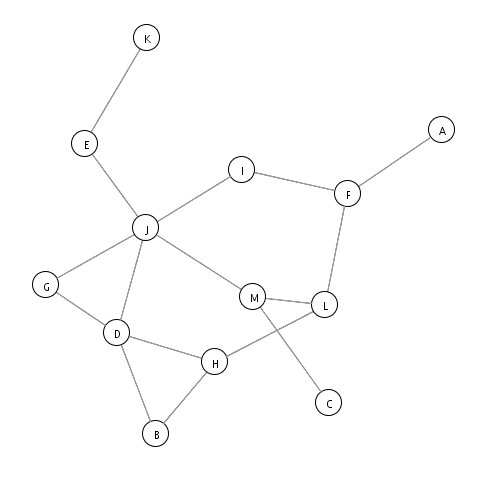 DG(A) = min{ cost(G,J) + DJ(A), cost(G,D) + DD(A)}
Destination
Source
[Speaker Notes: The goal of bellman –ford algorithm
Select next hop such that the cost of sending packet to the destination is minimum]
cost to
x   y   z
x
0  2   7
y
from
∞
∞
∞
z
∞
∞
∞
2
1
7
z
y
x
Dx(z) = min{c(x,y) +       Dy(z), c(x,z) + Dz(z)} 
= min{2+1 , 7+0} = 3
Dx(y) = min{c(x,y) + Dy(y), c(x,z) + Dz(y)}              = min{2+0 , 7+1} = 2
node x table
cost to
cost to
x   y   z
x   y   z
x
0  2   3
x
0  2   3
y
from
2   0   1
y
from
2   0   1
z
7   1   0
z
3  1   0
node y table
cost to
cost to
cost to
x   y   z
x   y   z
x   y   z
x
∞
∞
x
0  2   7
x
0  2   3
∞
2   0   1
y
y
from
2  0   1
y
from
from
2  0   1
z
z
∞
∞
∞
7   1   0
z
3  1   0
node z table
cost to
cost to
cost to
x   y   z
x   y   z
x   y   z
x
0  2   7
x
0  2   3
x
∞ ∞  ∞
y
y
2  0   1
from
from
y
2  0   1
from
∞
∞
∞
z
z
z
3  1   0
3  1   0
7
1
0
time
Distance Vector
1
2
50
z
y
x
Count to Infinity Problem
Y table
DSDV Solves the Count-to-Infinity problem
What will happen if the link cost changes in DV?
Y table
60
x   y   z
x   y   z
x   y   z
x
x
x
0  2   3
0  2   3
0  2   3
Z table
y
y
y
2  0   1
4  0   1
4  0   1
z
z
z
3  1   0
3  1   0
5  1   0
Table Driven ProtocolsDSDV : Destination Sequenced Distance-Vector Routing
Routing Table: 
Records all of the possible destination in the network and number of hops to each destination

Avoiding Routing Loops
Sequence number per entry

Reducing size of route updates
Full dump packet: Transmitted infrequently.
Incremental packet: Smaller, requires additional table
Table Driven Protocols CGSR : Clusterhead Gateway Switch Routing
Difference with DSDV
Addressing
Cluster-Head to gateway routing
Cluster member table & Routing table

Cluster Head Selection Algorithm
Least Cluster Change Algorithm
Tables:
Cluster member table: destination cluster head
Routing table: Next hop to reach the selected cluster head
D
S
Cluster Head

Gateway Node

Node
Table Driven Protocols WRP: Wireless Routing Protocol
Belongs to the class of Path-Finding Algorithm
Ensure reliable message exchange.
Each node maintains four tables
Reduced route setup time
Table Driven Protocols WRP: Wireless Routing Protocol
Information Exchange:
Propagates only from a node to its neighbors
Update Message
Node ID
Sequence number
List of updates or acknowledgement to update messages
Response list of nodes that should send  acknowledgement

Consistency check:
Checks the predecessor information reported by all neighbors each time it processes an event involving a neighbor k. Thus avoid routing loops
Update message
Update message
[Speaker Notes: The reason of response list to is to avoid asking a node for multiple acks for the same update message]
Table-Driven Protocol
Time Complexity: Number of steps needed to perform
Communication Complexity: number of messages needed
(N) Number of Nodes
(d) Network Diameter: The longest distance between nodes in a network
(h) Height of routing tree
All are loop-free
None has multicast- capability
WRP has higher memory requirement
CGSR has critical nodes
All have the same routing metric: Shortest Path
Source Initiated On-Demand Protocols
Source-Initiated On-Demand
WRP
AODV
Ad Hoc Routing Protocols
Table-Driven
DSDV
SSR
TORA
CGSR
DSR
LMR
ABR
[Speaker Notes: Reactive
Routes created only when needed
Route discovery process
Route maintenance]
On-Demand ProtocolsAd Hoc On-Demand Distance Vector RoutingRoute Discovery
Improvement of DSDV
Reduced number of broadcast
Pure on-demand route acquisition
Use of sequence number
[Speaker Notes: RREQ packets propagate through neighbors until either the destination of an intermediate node with fresh enough route to destination is reached.
Each node maintains its own sequence number, broadcast ID per RREQ message sent.
Broadcast ID + IP address = uniquely identifies the RREQ
RREQ= (nodes own sequence number+ broadcast ID + most recent sequence number for the destination)
Intermediate nodes reply to RREQ if it has a destination-sequence number greater than the one contained in the RREQ.]
On-Demand ProtocolsAd Hoc On-Demand Distance Vector RoutingRoute Reply
RREP
RREP
RREP
RREP
[Speaker Notes: Establish reverse path by recording the first copy of the broadcast packet received from neighbor]
On-Demand ProtocolsAd Hoc On-Demand Distance Vector RoutingRoute Maintenance
Source Node Movement
Reinitiate route discovery
Intermediate Node movement
Upstream neighbor notices and propagates link failure notification messages
Hello Messages
Maintain local connectivity
On-Demand ProtocolsDynamic Source RoutingRoute discovery
Source Routing
Mobile nodes maintain route cache
Continually updated as new routes are learned
Two Phases : 
Route discovery
Route maintenance
G-J-E
G-J-I-F
G-J-I
G-J
G-J
G-J
G
G-J-M
G-D
G-D
G
G-D-H
G-J-M
G-D
G-D-B
On-Demand ProtocolsDynamic Source RoutingRoute Reply
G-J-I-F-A
G-J-I-F-A
G-J-I-F-A
G-J-I-F-A
[Speaker Notes: Establish reverse path by recording the first copy of the broadcast packet received from neighbor]
On-Demand ProtocolsDynamic Source RoutingRoute Maintenance
Route error packets
Data link layer facing a fatal transmission problem 
Hop in error removed from all the route cache
All routes containing the erroneous hop truncated
Acknowledgments
Verify correct operation of the route links
Passive acknowledgments: hear next hop forwarding
[Speaker Notes: When a link is broken  due to movement of nodes or any other reason 

The node that discover the failure link will send RouteError to the Source 

When the source gets the RouteError Packet it will delete the path from the cache 

And will find another route in its cache, if it didn’t find any route it will run RouteRequest again]
On-Demand ProtocolsTORA: Temporally Ordered Routing Algorithm
Based on Link reversal : Model the problem as a directed graph and reverse the direction of links
Route creation : Reactive 
Route maintenance: Proactive
Loop free distributed routing algorithm
Multiple routes for a source/destination pair
No need to send RREQ until all routes fail
Localization of Control Message
Does not use the shortest path solution
Basic functions:
Route creation
Route maintenance
Route erasure: In case of partition
[Speaker Notes: Localizes the control message to a very small set of  nodes near the occurrence of a topological change]
On-Demand ProtocolsTemporally Ordered Routing Algorithm
Mechanism for optimizing routes: routers re-select their heights in order to improve the routing structure.
Control packets: 
query (QRY)
update (UPD) 
clear (CLR) 
optimization (OPT)

Quintuple Height Metric
Logical time of link failure
ID of the node defining the new reference level
Reflection indicator bit
Propagation ordering parameter
Unique ID of the node
On-Demand ProtocolsTemporally Ordered Routing AlgorithmRoute Request
Height = (_,_,_,_,E)
E
B
D
Height = (0,0,0,0,D)
C
S
Height = (_,_,_,_,S)
F
A
G
[Speaker Notes: Timeout mechanism: If a node does not receive the response within a reasonable time, a timer expires]
On-Demand ProtocolsTemporally Ordered Routing AlgorithmRoute Reply
Height = (0,0,0,1,E)
Height = (0,0,0,2,B)
E
B
D
Height = (0,0,0,0,D)
Height = (0,0,0,3,S)
C
S
F
A
G
On-Demand ProtocolsTemporally Ordered Routing AlgorithmRoute Maintenance
Height = (1,E,0,-1,E)
Height = (1,E,0,-1,B)
E
B
D
Height = (0,0,0,0,D)
C
S
Height = (1,E,0,-1,C)
F
A
G
[Speaker Notes: Route erase if network gets partitioned]
On-Demand Protocols Associativity-based routing
Loop-free, deadlock-free, duplicate-free
Routing metric: degree of association stability
Beacon packets
Detect mobility status
Three phases:
Route discovery
Route reconstruction
Route deletion
B_tick++
C
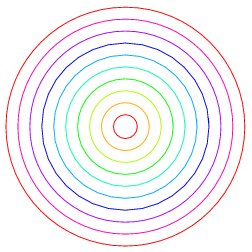 B
B_tick++
D
B_tick++
A
Beacon
[Speaker Notes: Beacon packets to signify existence. upon hearing, the neighbor nodes increment the associativity tick]
On-Demand Protocols Associativity-based routingRoute discovery
Steps:
Broadcast Query
Intermediate nodes append own address, associativity ticks with neighbors, QOS information
Successor node keeps only the tick entry concerned with itself and its upstream node;  erases all other upstream node neighbors.
 The destination selects the best route and reply back.
E
B
D
C
S
F
A
G
[Speaker Notes: Each resultant packets arriving at the destination will contain associativity ticks of the nodes along the route to destination.
Nodes propagating the reply mark their routes as valid while others remain inactive, thus duplicate-packet is avoided]
On-Demand Protocols Associativity-based routingRoute Reconstruction & Deletion
Depends on which node(s) along the route move
Source Movement: Initiate Route discovery;  erase route entries
Destination movement:  performs a local search (LQ packet) in hope of repairing the path. If the local search fails, a ROUTE_ERROR is reported to the source. 





Route Deletion: Initiate full broadcast of route-delete message
source
local
searched zone
destination
Signal Stability Routing
Adaptive routing protocol
Route selection : signal strength and location stability
DRP:
Maintenance of Signal Stability Table (SST) and Routing Table (RT).
Record strength of Beacon signals
Receive and process all transmissions
Send route reply packet
SRP:
Processes packets by passing up the stack
Initiate route-search process
Only forwarded to the next hop if received over strong channel
The destination chooses the first arriving route-search packet
Failed link: 
Send error message
Initiate route-search process
Send erase message
On-Demand Protocols
I: Network Diameter

Y: total number of nodes forming the directed path 

z: diameter of the directed path
Table-Driven VS On-Demand
Parameter
On-demand
Table-Driven
Discussion
Which routing protocol looks best for  VANET?
Feasibility of CGSR, WRP and TORA?
Existing Application?
Hybrid (both proactive and reactive) routing
Security?
Later works:
 Hierarchical State Routing (HSR) protocol
 Source Tree Adaptive Routing Protocol (STAR)
 Optimized Link State Routing (OLSR)
 Global state routing protocol (GSR)
……..
Discussion (Piazza) [1.00 PM]
Good explanation
No Experimental data, only theoretical comparison
Short on example application and case study
  Short section on “Table-Driven VS On-demand”